Everything you ever wanted to know about funders of Think Tanks (but you were afraid to ask)
Goran Buldioski 
Senior Fellow, Hertie School and Senior Adviser OTT (and a former funder of TTs)
Session outlineIntroductionSpecific goals and method of this sessionYour experience with funders / donor organisationsStatements WHERE DO YOU STAND?Follow-up conversations in small groups Some observations about donors of TTsQ&A
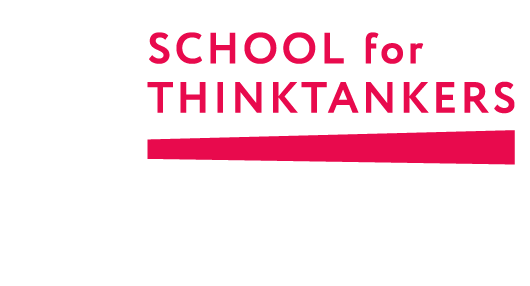 [Speaker Notes: 8 responses – 18 trainers]
Warming up: Personal experience with funders / donor organisations  (individual and work in pairs)
Each participant should think of A positive experience with a funder / donorGREEN POST-IT: key words / associations why it was a good experience  A negative experience with a funder / donorRED POST-IT key words / associations why it was not a good experience Once done, each participant should turn to her neighbor and briefly share their experiences - 2-3 minutes each.
ACTIVITY: WHERE DO YOU STAND? AGREE 			                DISAGREEOne simple statement: two opposite stands.Each of you must choose a side based on your own situation and opinion: AGREE                       or                       DISAGREE                         with the statement
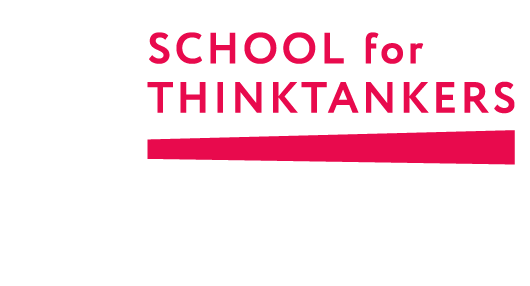 [Speaker Notes: 8 responses – 18 trainers]
All of the funders of my think tank understand what it means to be a think tank and appreciate its specificity.AGREE							 DISAGREE
Most of the time, the think tank I work for has two audiences/markets: one that receives the advice and another one that pays for it.AGREE							 DISAGREE
In my think tank, we are able to produce and present policy-relevant research without reinforcing the hierarchies of privilege that silence or sideline those communities who should benefit most from our advice.AGREE							 DISAGREE
The think tank where I work is willing to put itself on the line to engage with a controversial issue and/or community, even if this may not please our funders.AGREE							 DISAGREE
The funders we work with are willing to cover the full cost of our work.AGREE							 DISAGREE
The greatest value that think tanks provide to their funders (applies to private foundations and not to government or EU funding) is access to power, not analysis.AGREE							 DISAGREE
Conversation in small groups
Debriefing questions:- Which of the questions related to your personal experience and perhaps dilemmas about your think tanks and their relationship with donors? How? Why? Explain- What surprised you in the conversation and what was your most important learning point?- What would be the three key findings about funders-think tanks relations from your group- Do you have any outstanding question for the speaker?Each group should select a rapporteur who will report in 2 min the findings under the last two points.Presentations of small groups in plenary
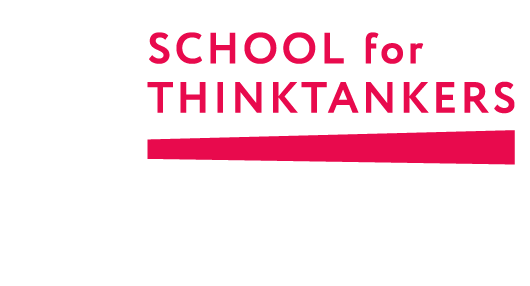 [Speaker Notes: 8 responses – 18 trainers]
SOME observations about donors of TTs
Funders DNA: not all funders are the same
Myths donors and think tanks are both guilty for	
Influence / impact
Older is not better
Myth of comparable political contexts
Myth of neutrality / TTs impartiality in influencing politics / TTs as force for good
Think tanks and other actors (partnerships and competition)
Issue of costs or funders’ free-riding
Q&A
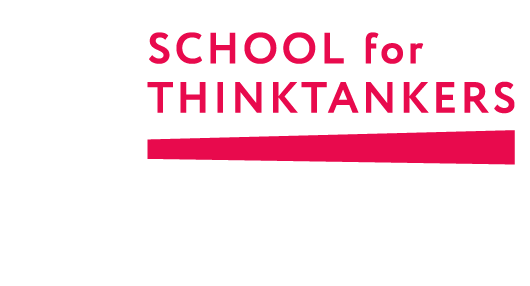 [Speaker Notes: 8 responses – 18 trainers]
SUGGESTED READING
A donor’s perspective, Toolbox article: https://merics.org/en/think-tank-toolbox/how-think-tanks-and-funders-can-get-more-out-their-relationship -  A peer perspective: https://onthinktanks.org/articles/four-ways-to-build-genuine-donor-relationships/-  A quick but deep dive in the field: https://onthinktanks.org/articles/not-influential-but-useful-rethinking-how-we-assess-and-support-think-tanks/- A cautionary tale: https://blogs.lse.ac.uk/impactofsocialsciences/2017/09/18/how-funder-pressures-can-torpedo-the-credibility-of-research-the-cautionary-tale-of-google-and-new-america/- An interesting advice: https://onthinktanks.org/articles/exploring-political-philanthropy/
THANK YOU!Goran BuldioskiSenior Fellow, Hertie School, University of Governance in Berlinhttps://www.hertie-school.orgSenior Adviser, OnThinkTanks
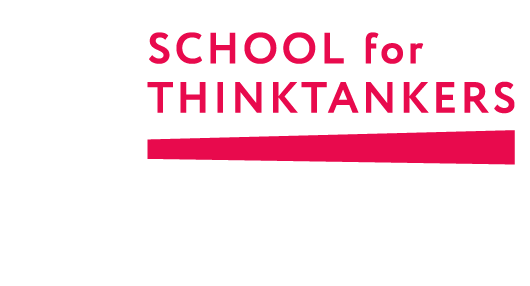 [Speaker Notes: 8 responses – 18 trainers]